Возможности применения информационных систем в образовательном процессе университета на примере экосистемы 1С
Сушко Ольга Петровна

доцент, ФГБОУ «Московский государственный технический университет гражданской авиации», Москва
Здесь будет располагаться
видео с докладчикомпосле создания презентацииголубой прямоугольникнужно удалить, оставив толькоместо этого размера под видео
Российский рынок ИТ-услуг активно развивается с начала ХХ века, благодаря становлению рыночной экономики, появление частного бизнеса и рост многообразия существующих форм собственности, усилению конкуренции практически во всех сферах деятельности. Это привело к усложнению бизнес-среды, к усложнению управления компаниями, а следовательно повышению требований к компетенциям специалистов, в особенности а области ИТ.
XXIII международная научно-практическая конференцияНОВЫЕ ИНФОРМАЦИОННЫЕ ТЕХНОЛОГИИ В ОБРАЗОВАНИИ
2
31 января – 01 февраля 2023 года
Здесь будет располагаться
видео с докладчикомпосле создания презентацииголубой прямоугольникнужно удалить, оставив толькоместо этого размера под видео
Другой фактор активного внедрения и продвижения обучения с использованием ИТ – активное внедрение ИТ в социальной среде населения.

По данным ВЦИОМ количество ПК в России в настоящий момент достигло соотношения 125 компьютеров на 100 человек, что говорит об технологических сдвигах в нашей стране.
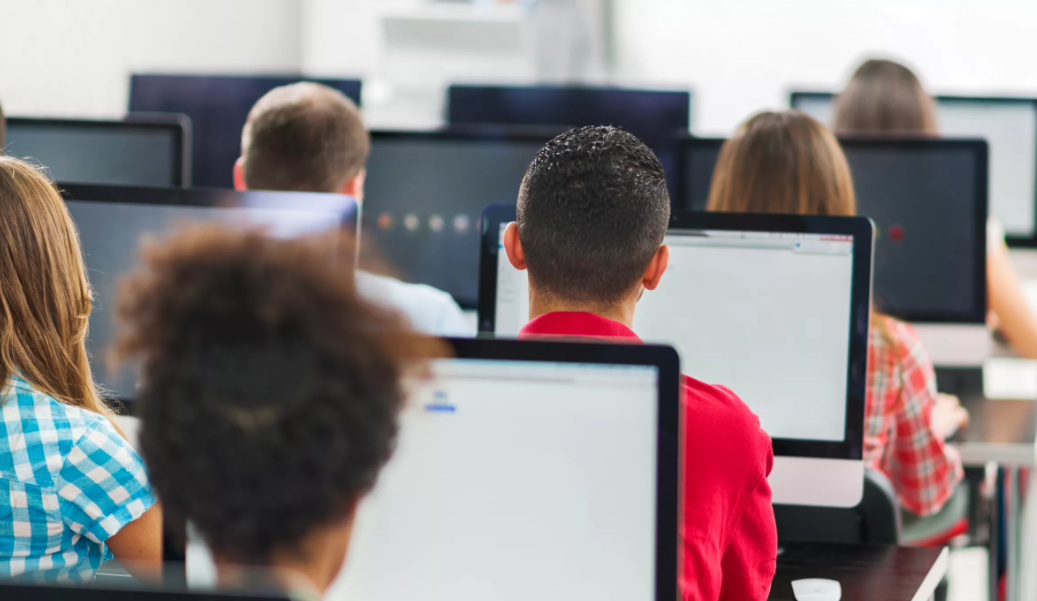 XXIII международная научно-практическая конференцияНОВЫЕ ИНФОРМАЦИОННЫЕ ТЕХНОЛОГИИ В ОБРАЗОВАНИИ
3
31 января – 01 февраля 2023 года
Здесь будет располагаться
видео с докладчикомпосле создания презентацииголубой прямоугольникнужно удалить, оставив толькоместо этого размера под видео
В 2021 г. по данным компании Gartner продажи ПК выросли. В текущем году количество эксплуатируемых компьютерных устройств также продолжает расти, что связано с развитием платформ дистанционного обучения и удалённой работы
Другим позитивным фактором является рост использования интернета в России. К 2020 году почти 77% домохозяйств были подключены к сети. Аналитики Gartner берут в рассмотрение персональные компьютеры разного типа (десктопы, ноутбуки и ультрабуки), планшеты, а также смартфоны.
XXIII международная научно-практическая конференцияНОВЫЕ ИНФОРМАЦИОННЫЕ ТЕХНОЛОГИИ В ОБРАЗОВАНИИ
4
31 января – 01 февраля 2023 года
Основные возможности внедрения и применения программ 1С в нашем университете, по мнению преподавателей и студентов состоят:
внедрение и комбинирование офлайн- и онлайн-обучения, повышение эффективности дистанционного обучения; 
использования собственных баз данных, полученных студентами в результате прохождения производственных практик,
возможность проведения разных видов творческих работ с формированием исследовательских компетенций студентов; 
полноценный доступ к электронным материалам, необходимым для теоретических и практических занятий;
индивидуализация образовательных траекторий, с возможностью выдачи индивидуальных заданий студентам или малым группам студентов,  
оперативный контроль работы и сводный анализ работы студентов,
возможность оперативно корректировать студенческие задания в зависимости от уровня подготовки студентов, направления и профиля образовательной программы, компетенций рабочей программы дисциплины, количества аудиторной и внеаудиторной нагрузки;
Здесь будет располагаться
видео с докладчикомпосле создания презентацииголубой прямоугольникнужно удалить, оставив толькоместо этого размера под видео
при использовании облачных программ доступность для преподавателя электронных приложений студентов, обеспечивающая возможности вносить коррективы, исправлять ошибки, менять задания и др.; 
полноценная самоподготовка студентов, подготовка к промежуточным и итоговым проверкам знаний студентам,
организация студенческих, состязаний, конкурсов и других форм стимулирования активности студентов,
непрерывное профессиональное развития преподавателей и обмен опытом преподавания широкого спектра дисциплин га основе применения программных комплексов экосистемы 1С, что способствует разработке современных моделей образовательного процесса, 
позволяет снять вопросы с инклюзивным обучением студентов,
помощь в подготовке выпускных квалификационных работ, магистерских диссертаций с применением программ экосистемы 1С.
XXIII международная научно-практическая конференцияНОВЫЕ ИНФОРМАЦИОННЫЕ ТЕХНОЛОГИИ В ОБРАЗОВАНИИ
6
31 января – 01 февраля 2023 года
Проблемы внедрения информационных систем и технологий в образовательный процесс
Соответствие телекоммуникаций, компьютерного оборудования университета для реализации полного спектра программного обеспечения 1С, что связано с высокими ценами компьютерное оборудование. 
Анализируя затраты организаций на покупку программного обеспечения в 2021 г. можно заметить, что на сферу высшего образования приходится 4,5 млрд руб. (в 2020 г. – 5,4 млрд руб.), что составляет менее 1% от общего объёма затрат всех организаций в России (476 млрд. руб.). 
Аренда ПО также в организациях высшего образования также невелика 0,6 млрд руб. (1,25%).
СПАСИБО ЗА ВНИМАНИЕ!